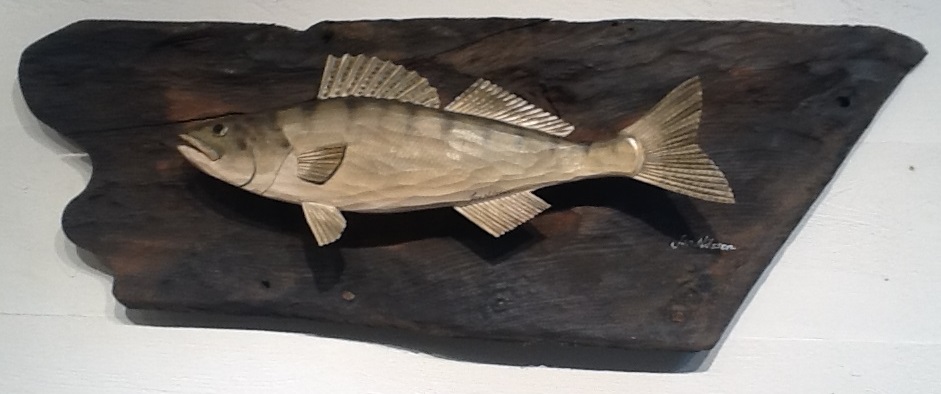 GÖSANATTEN 2014
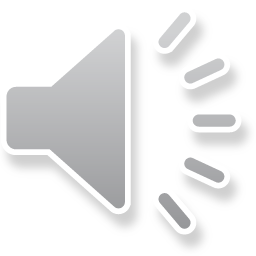 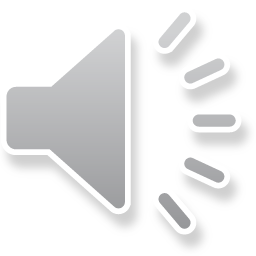 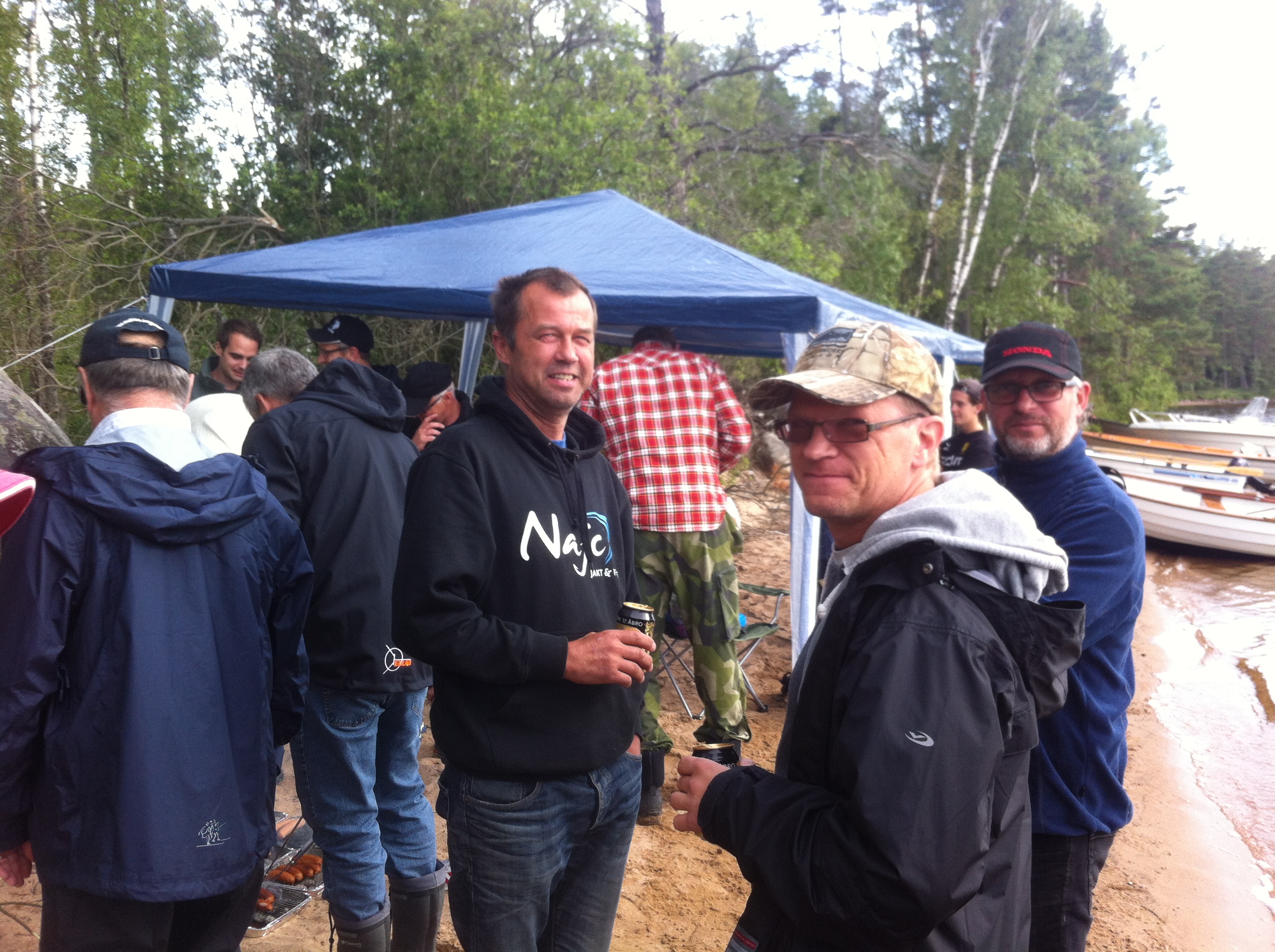 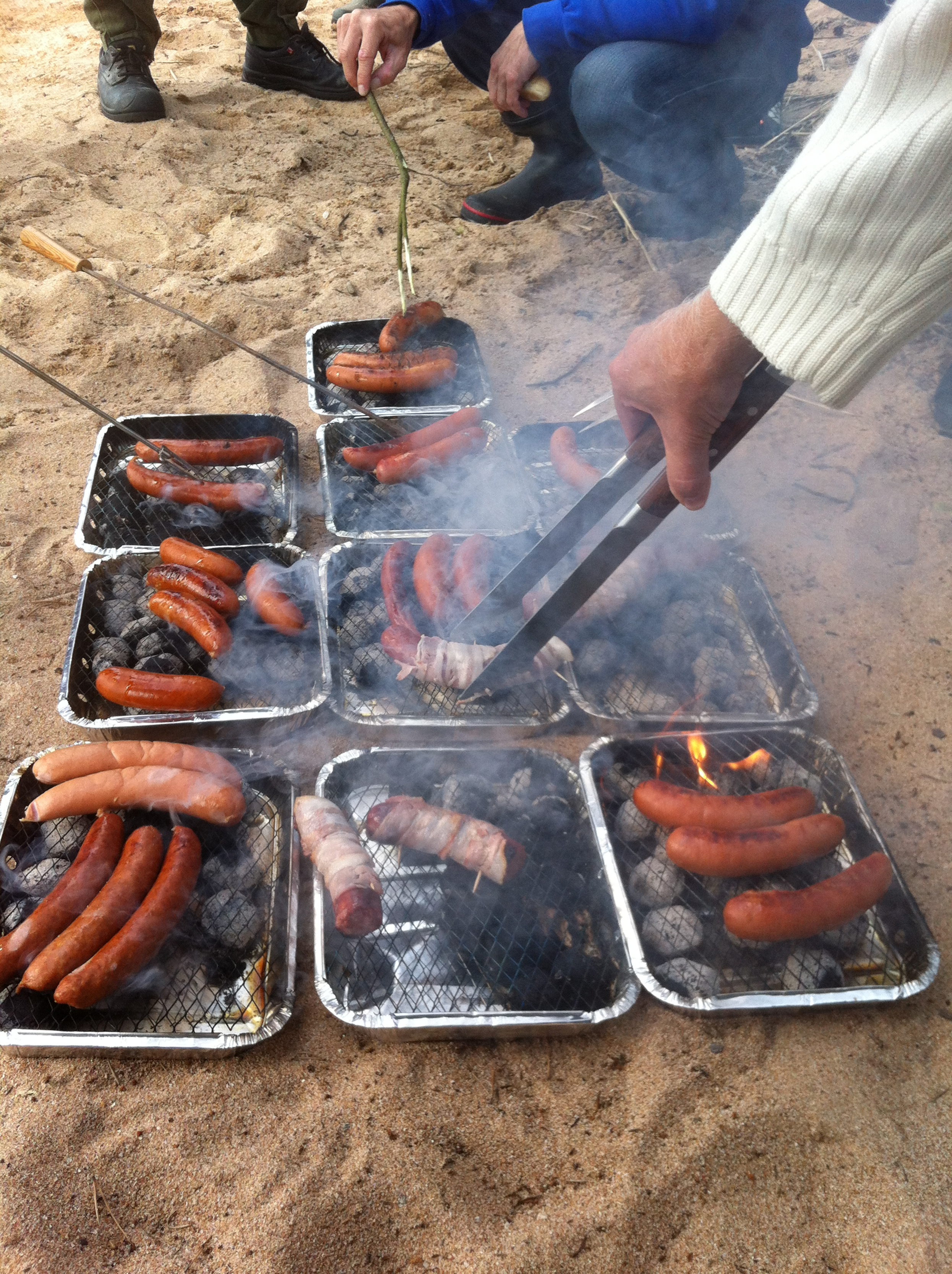 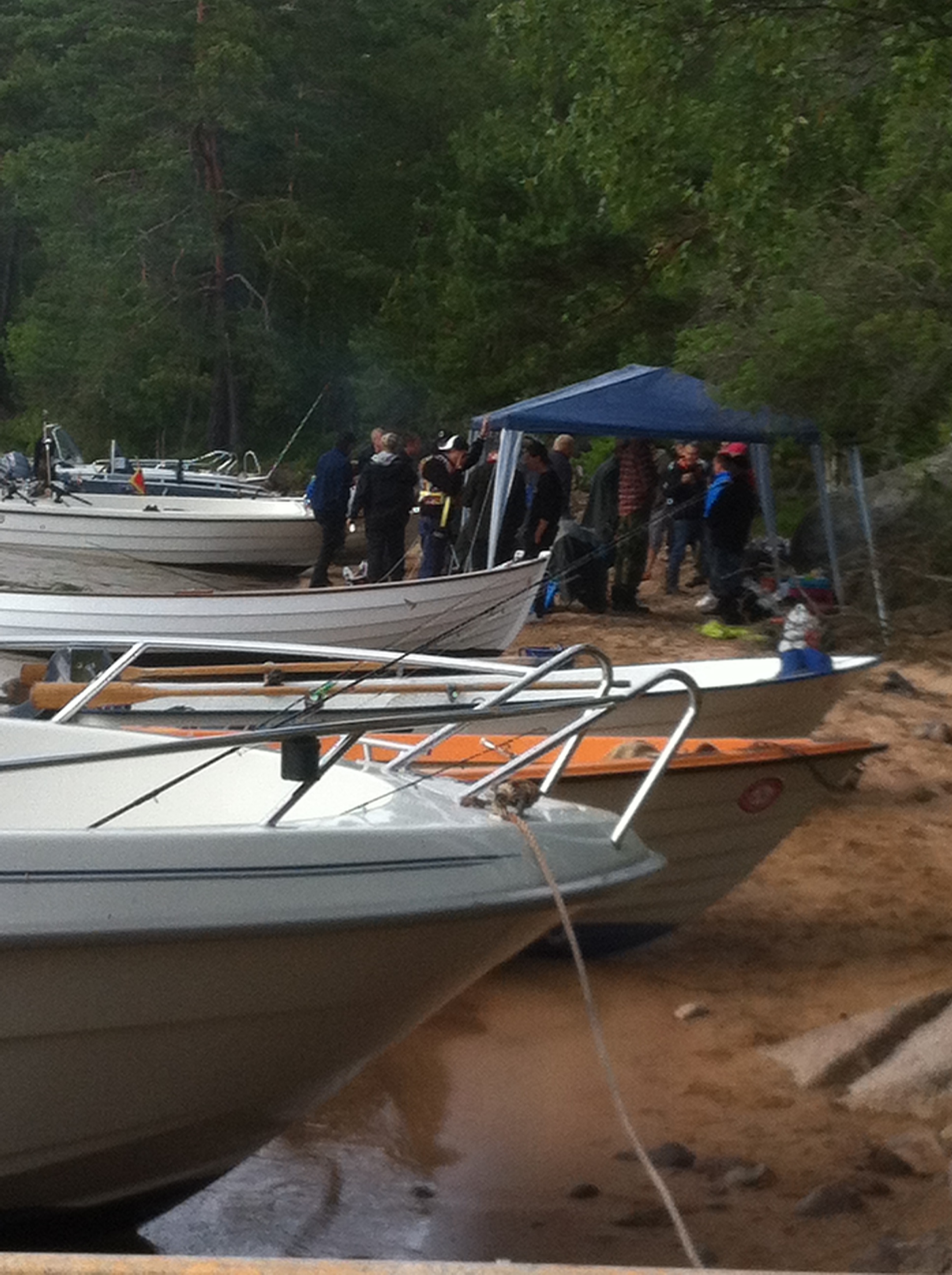 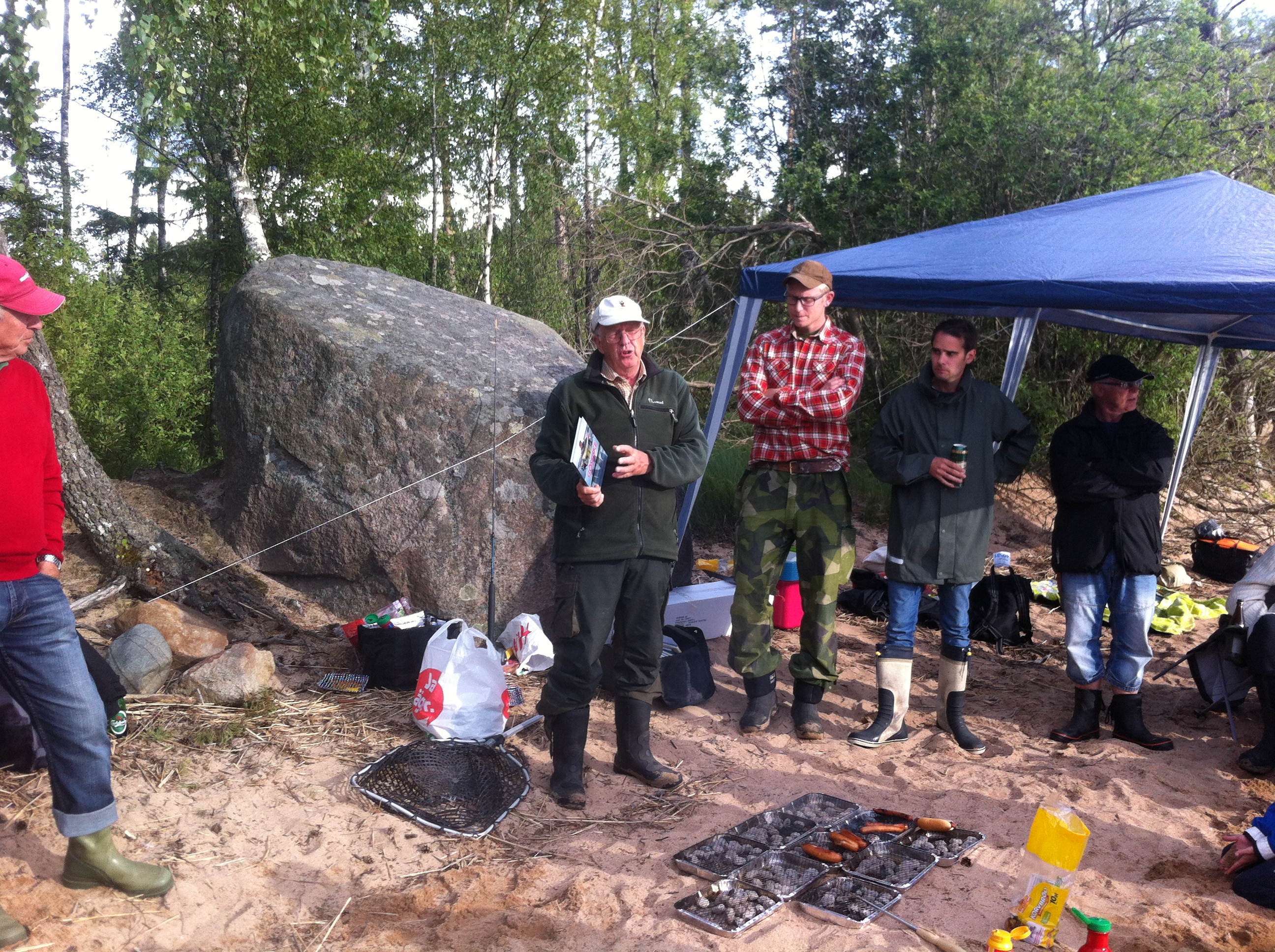 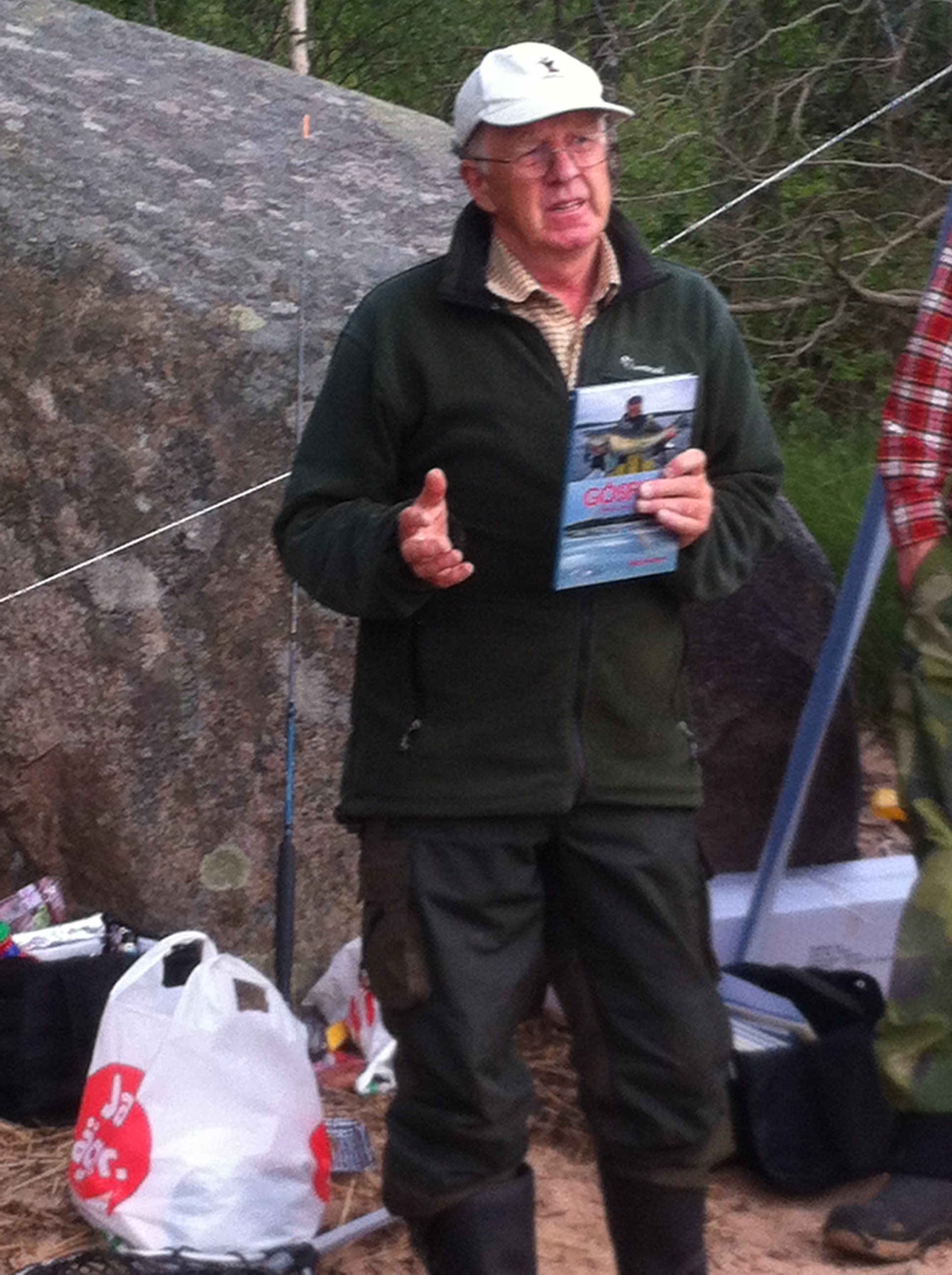 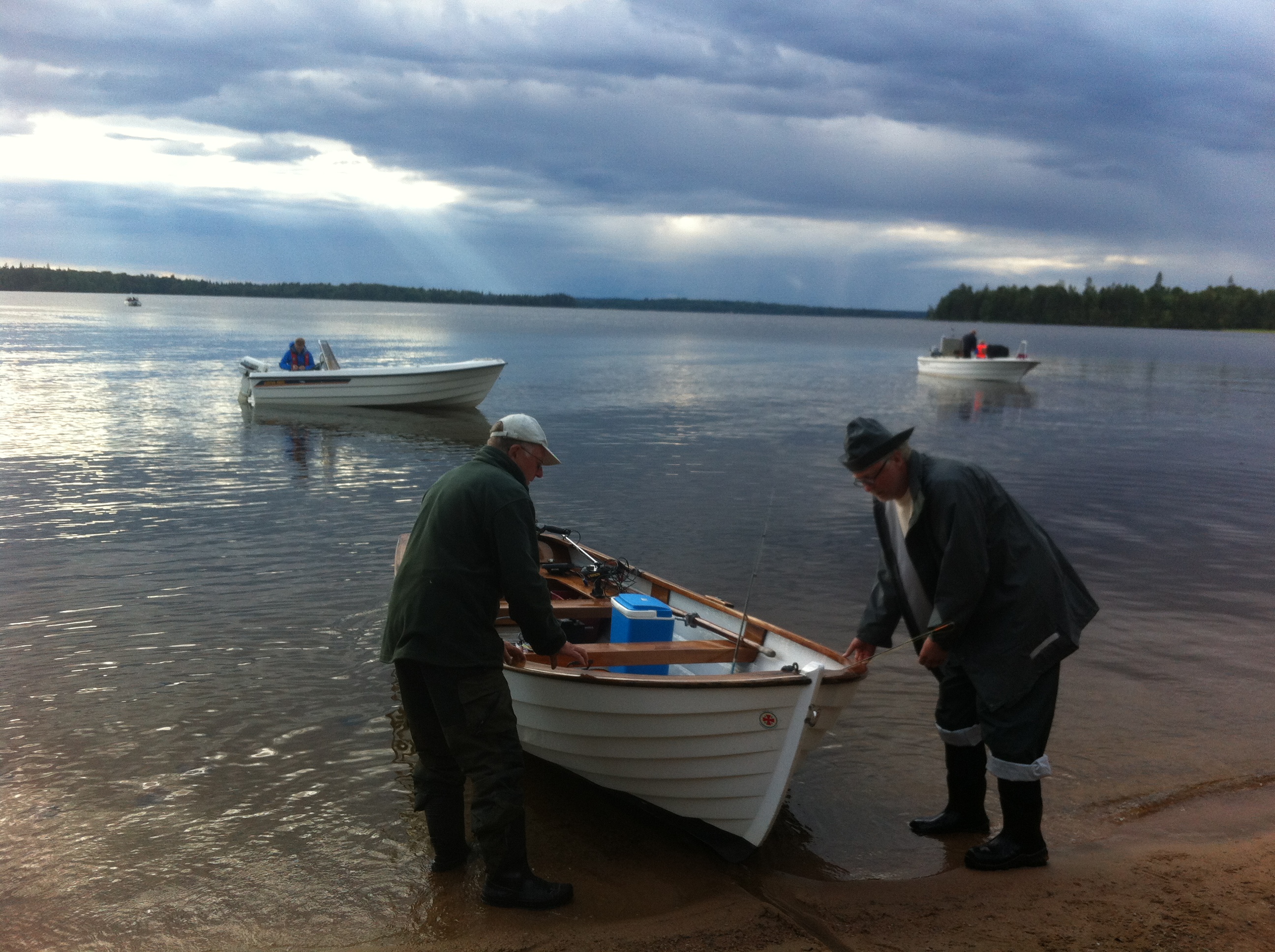 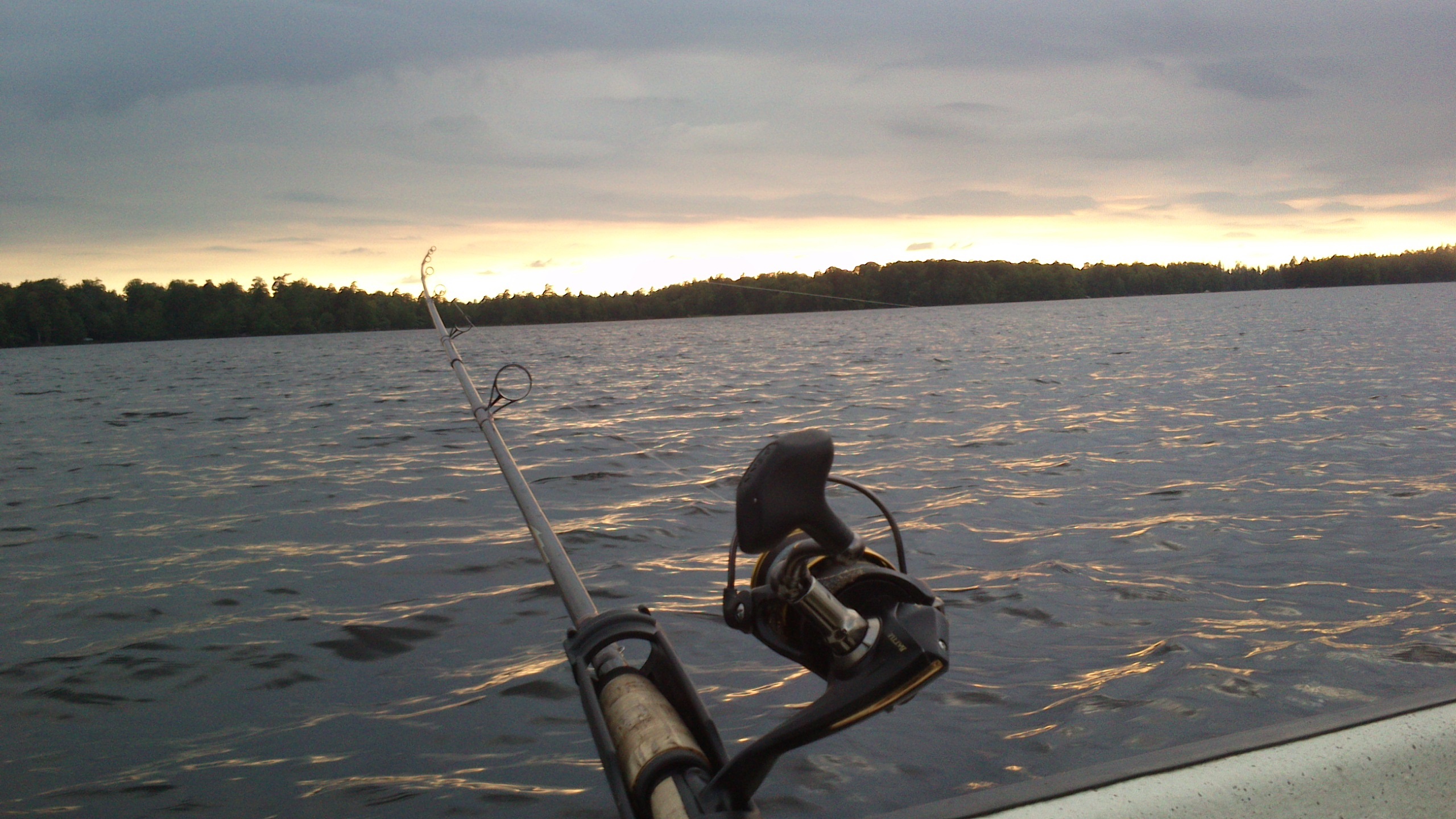 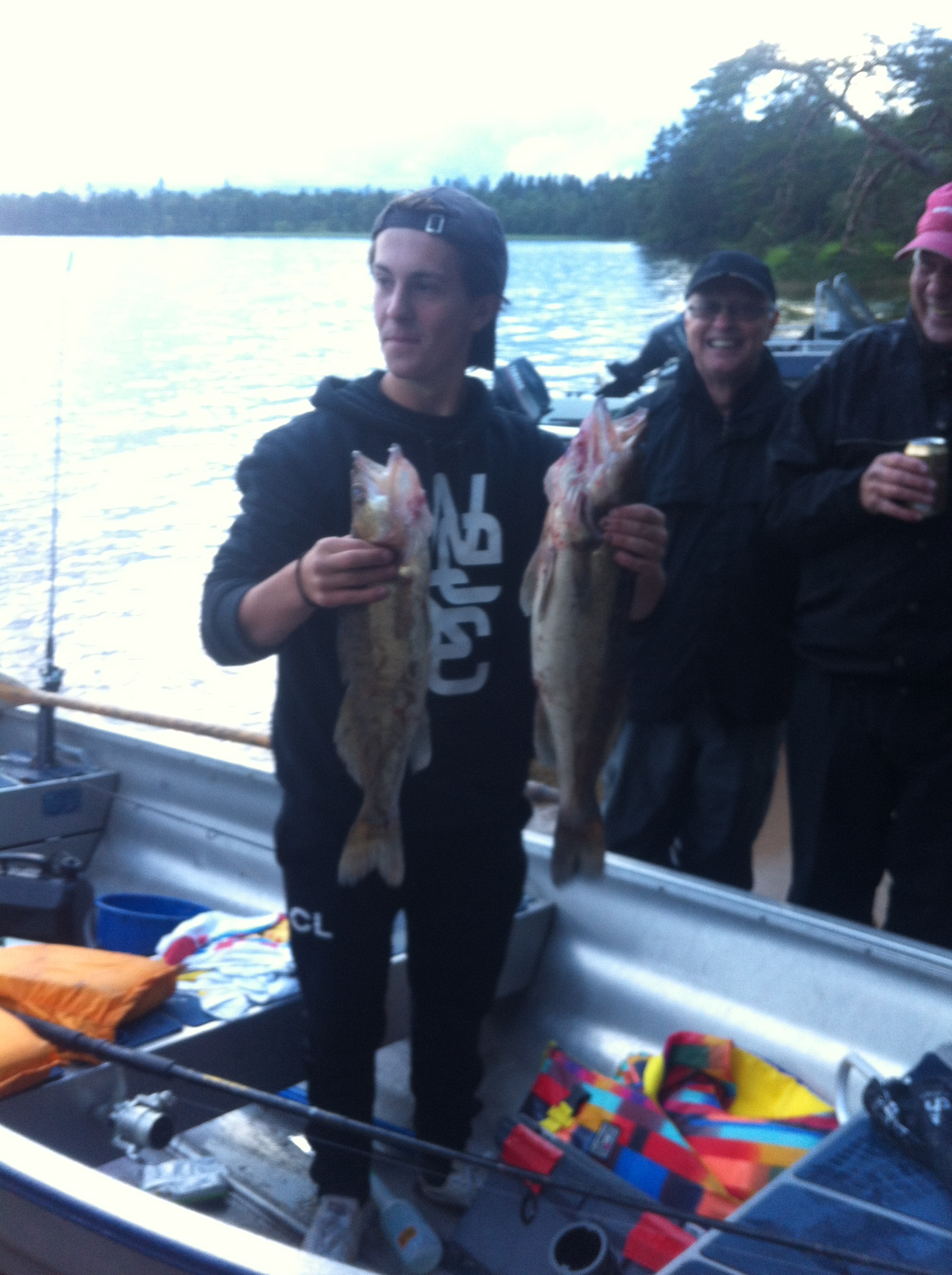 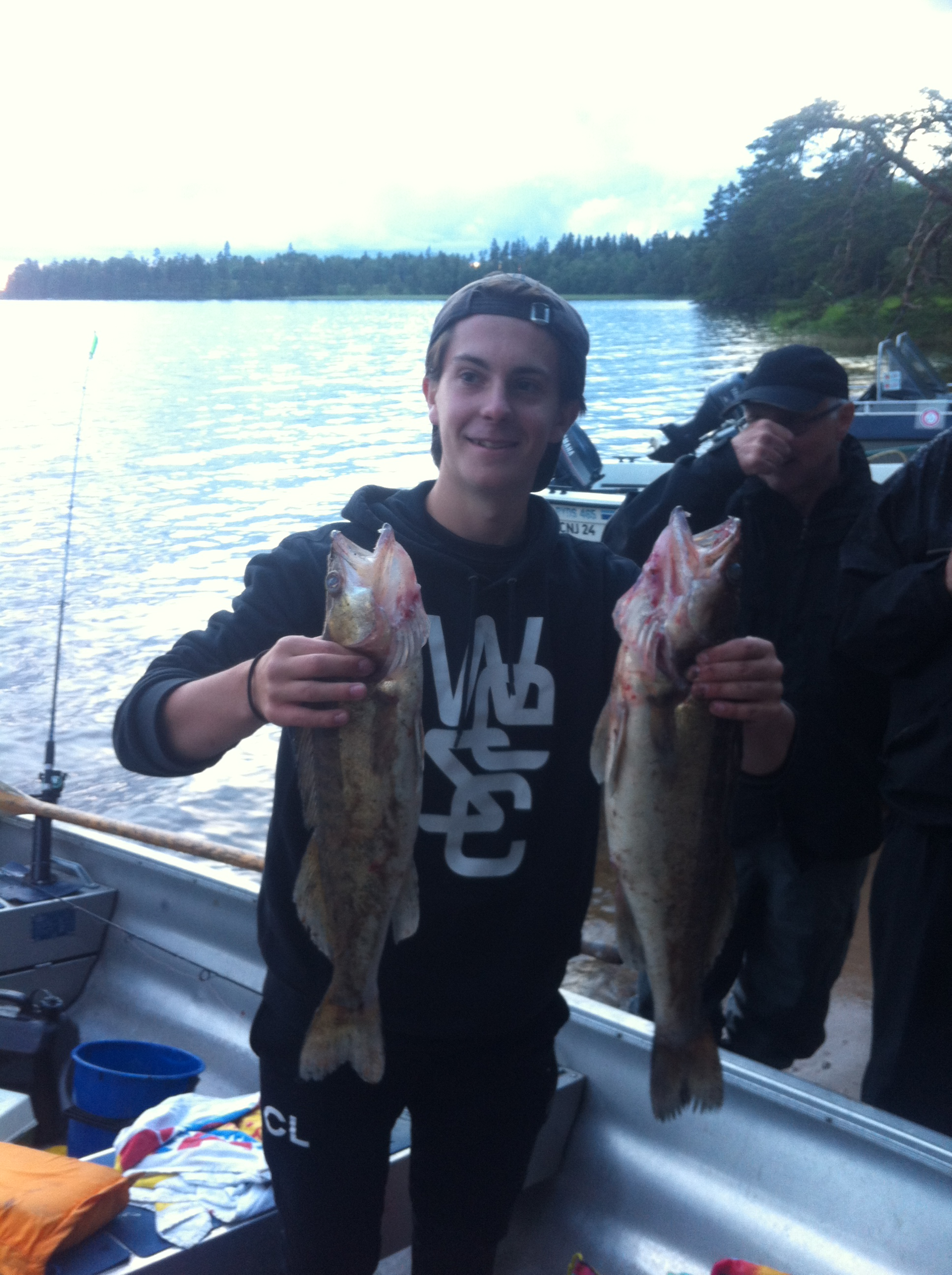 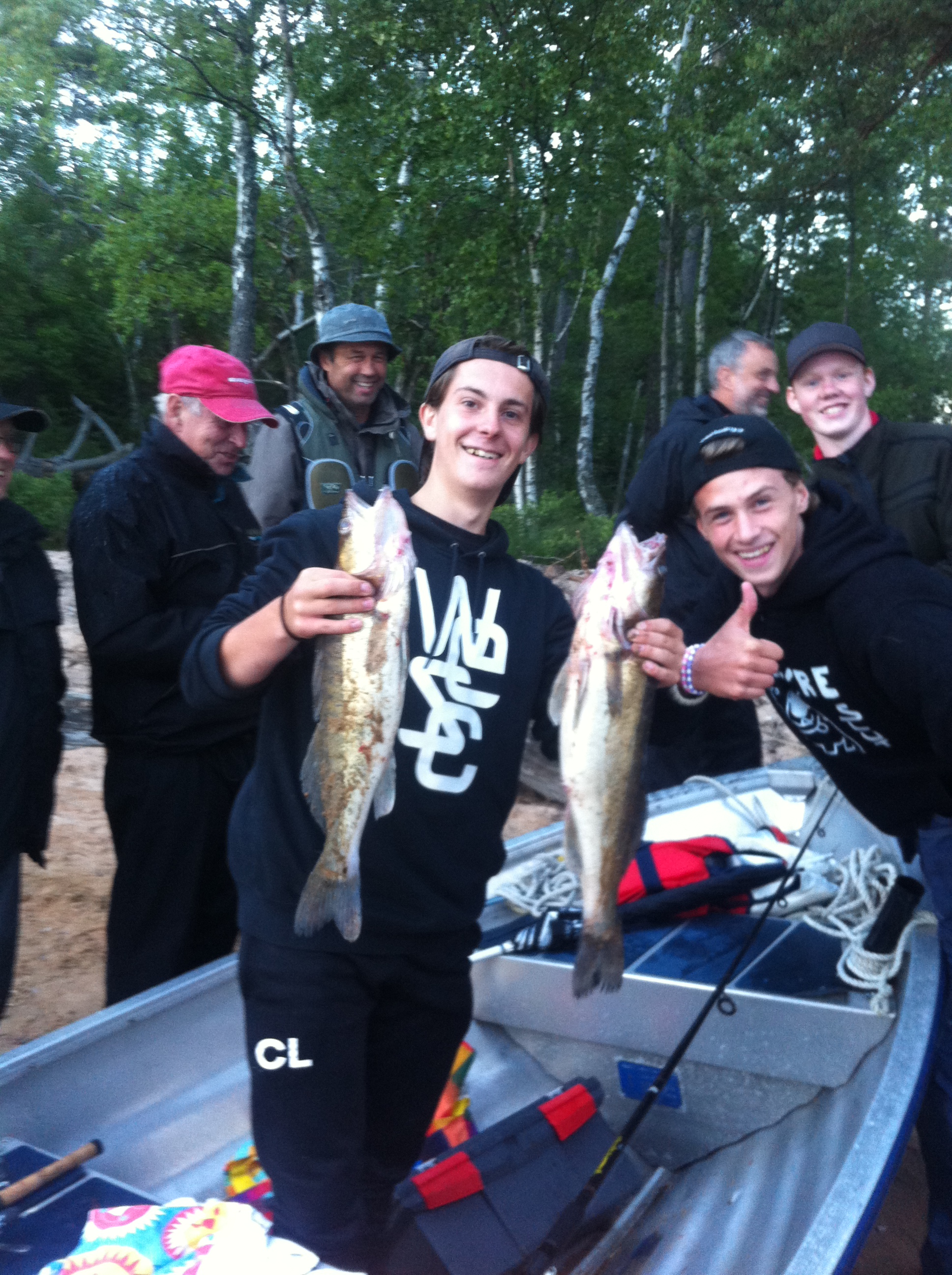 Vinnare 2014
Charlie Lundgren
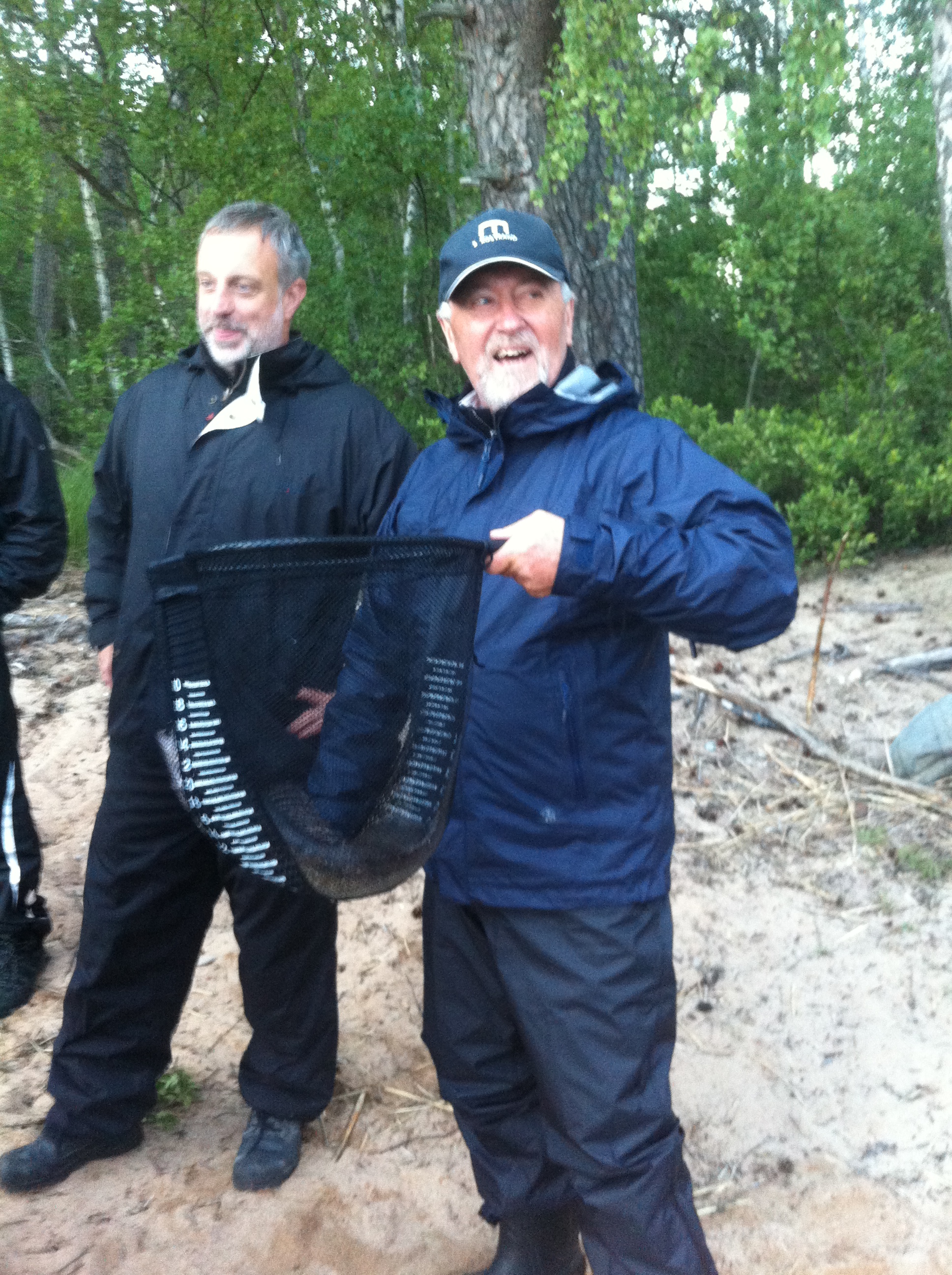 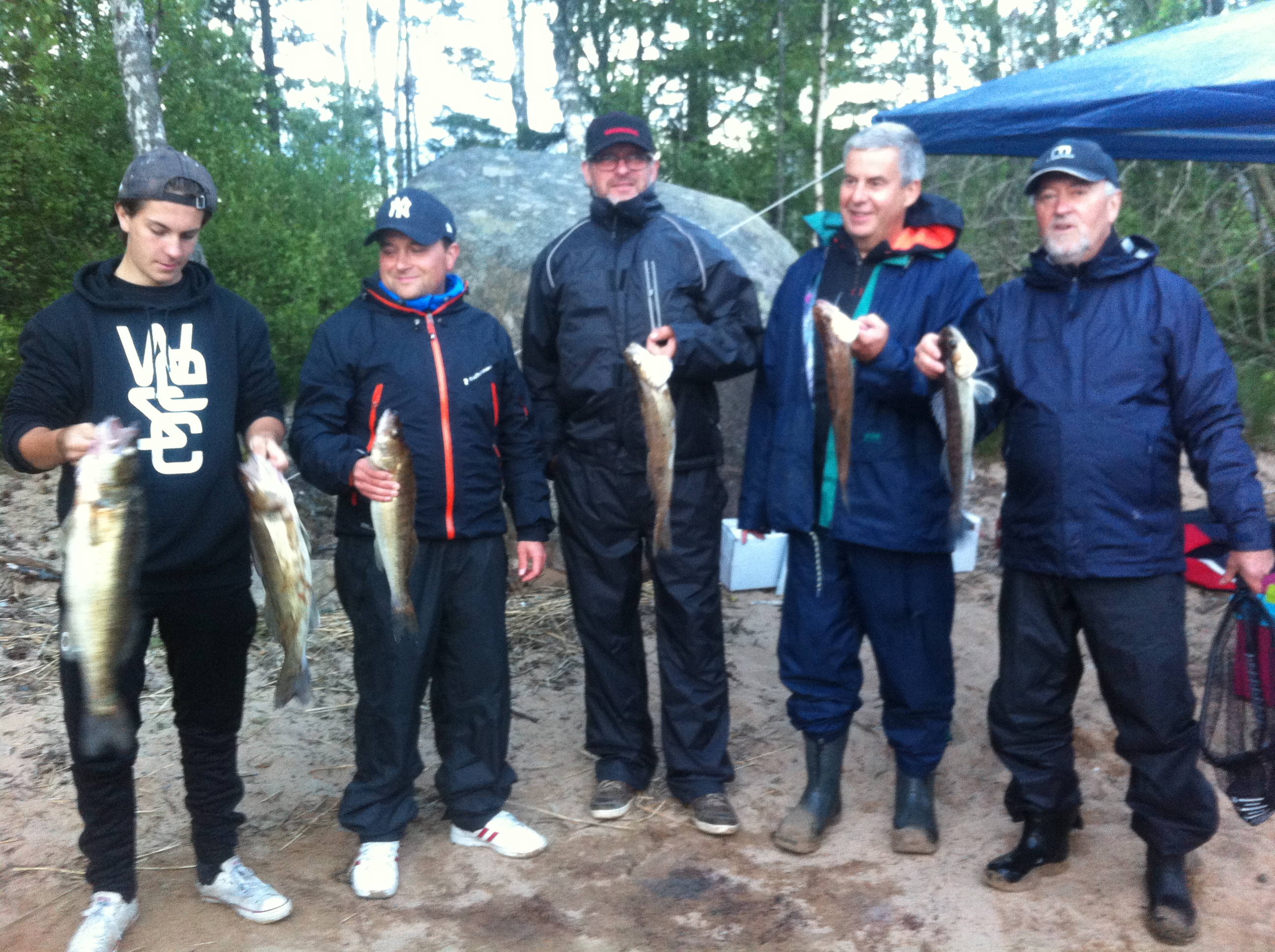 GÖSANATTEN 2014
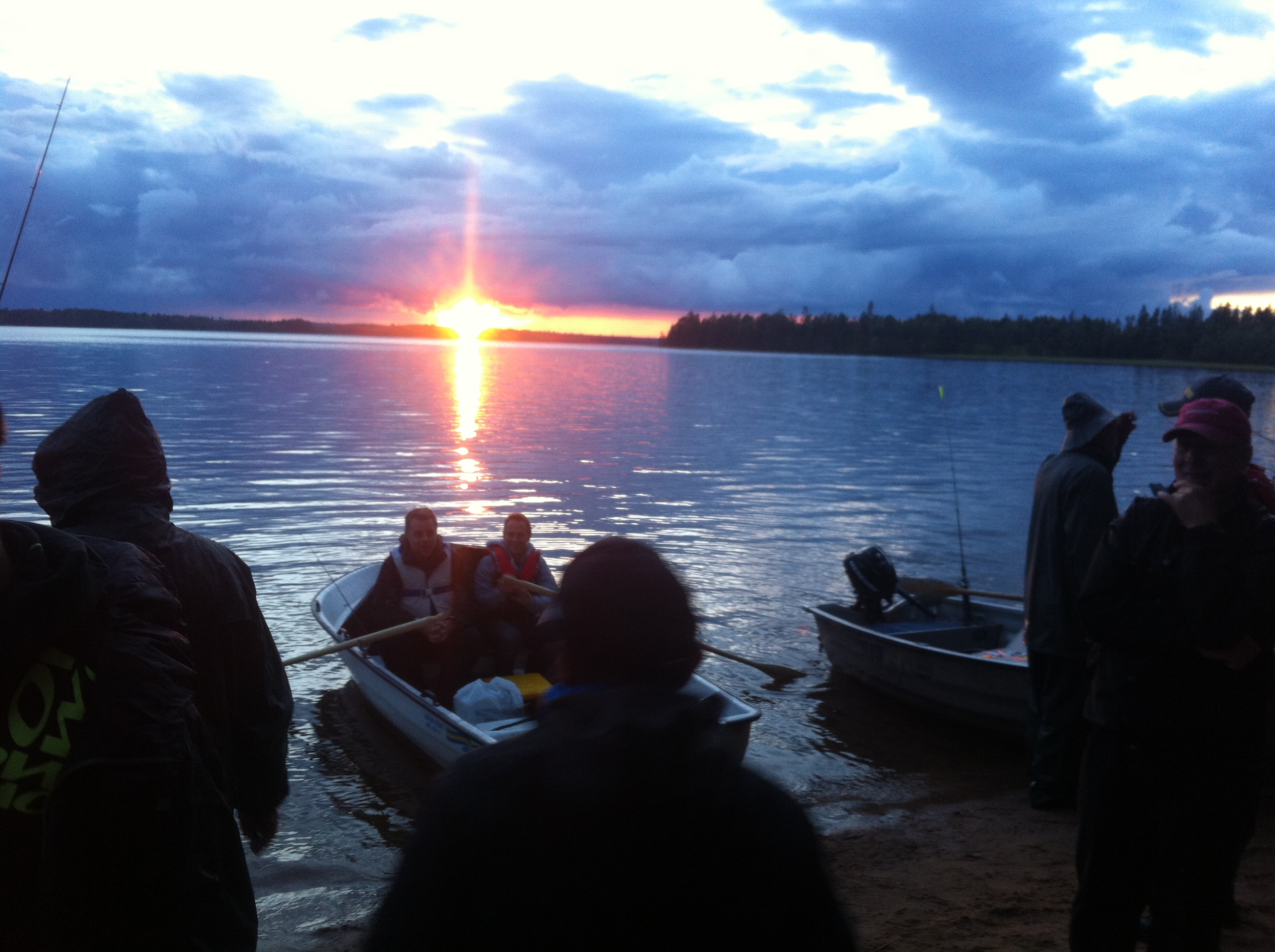 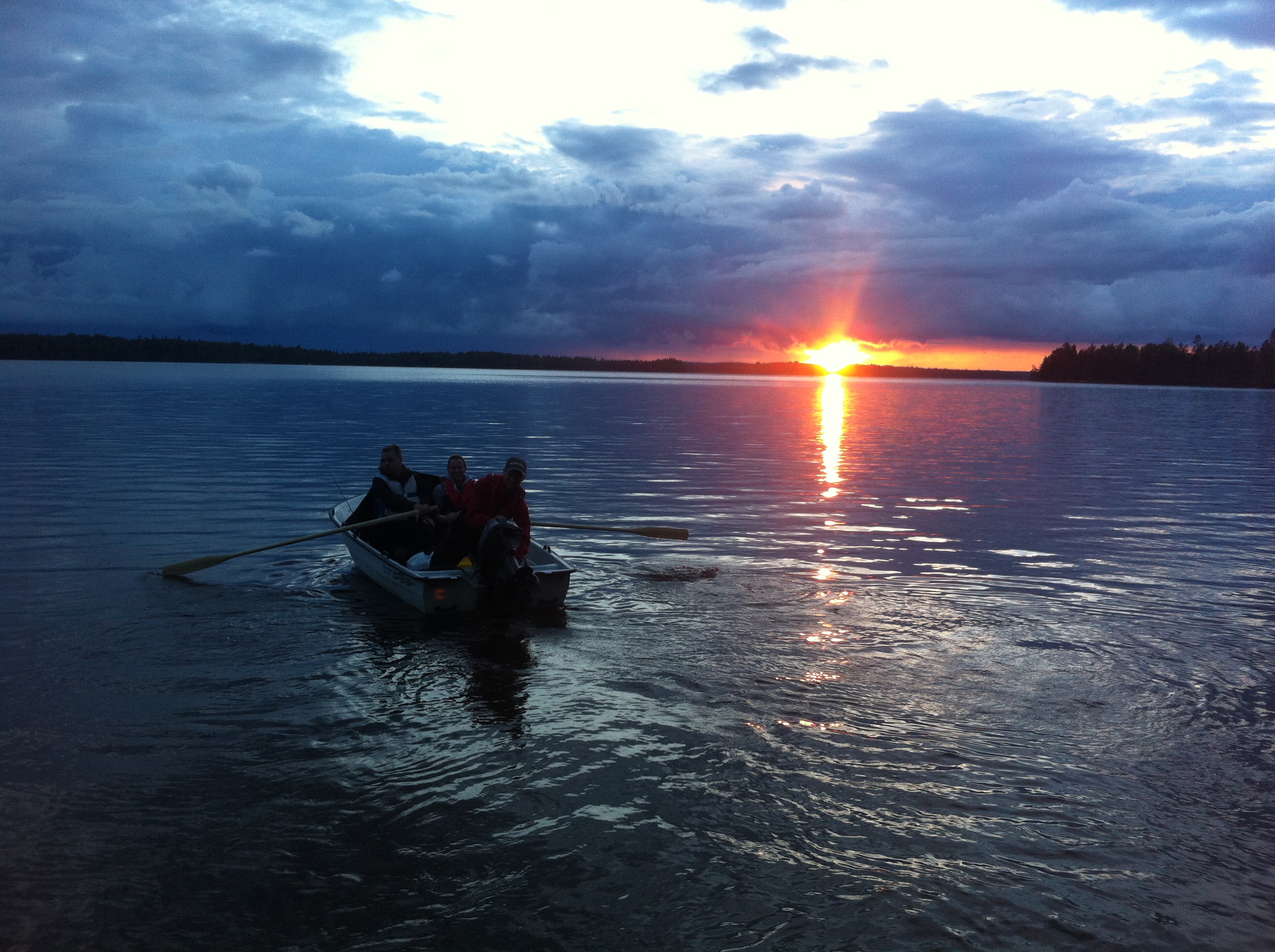